Användarinstruktioner förwww.vårdochinsats.se
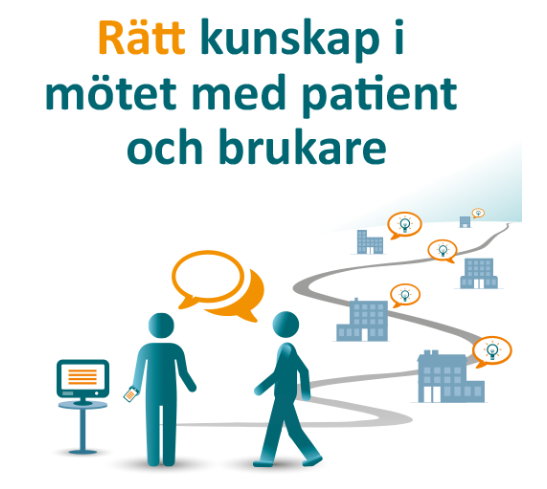 2019-03-26
Välj program här
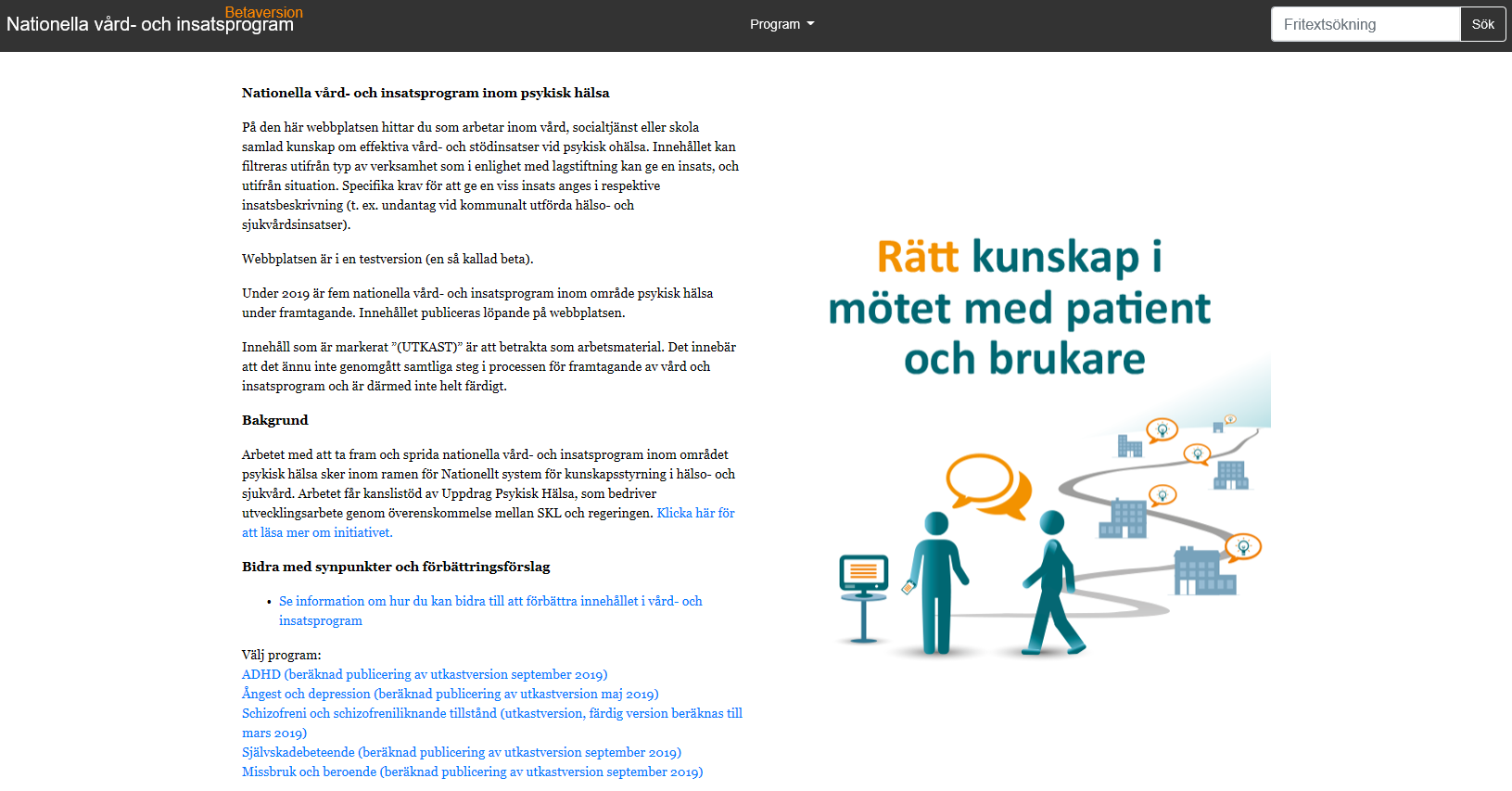 Sök här i alla vård- och insatsprogram samtidigt
Du kan också välja program här
1
I detta exempel har vi valt schizofreni och schizofreniliknande tillstånd
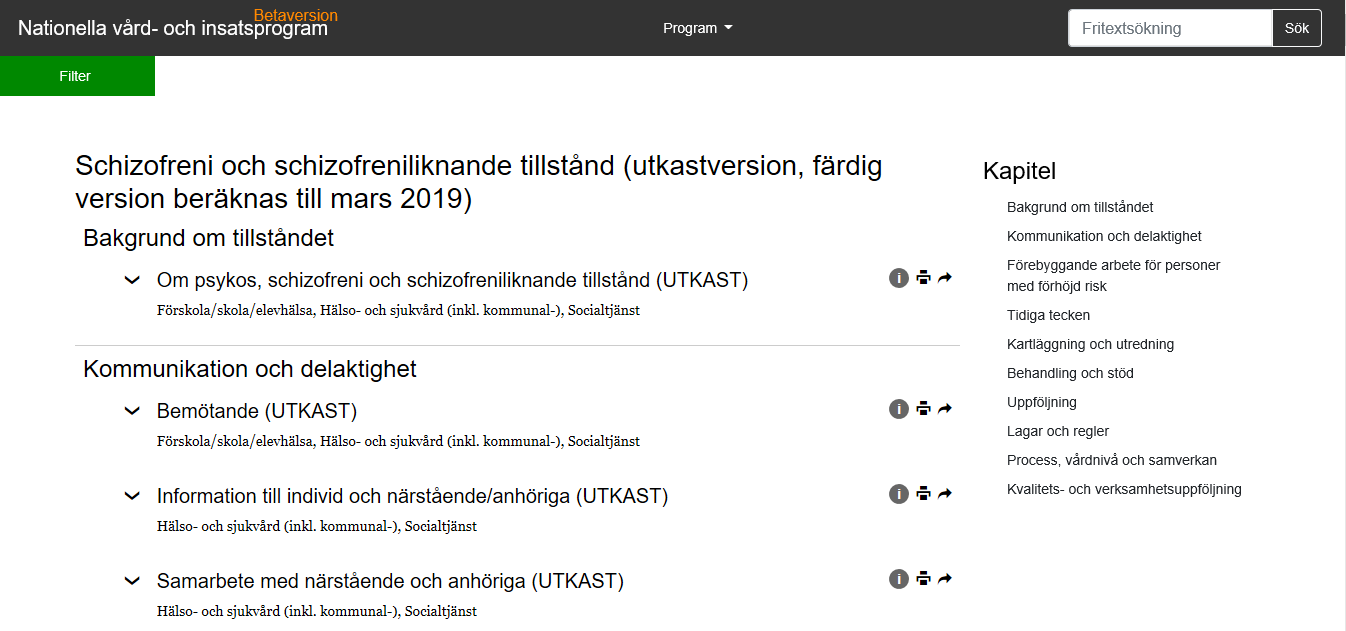 Sök här om du vill söka i alla olika vård- och insatsprogram samtidigt
2
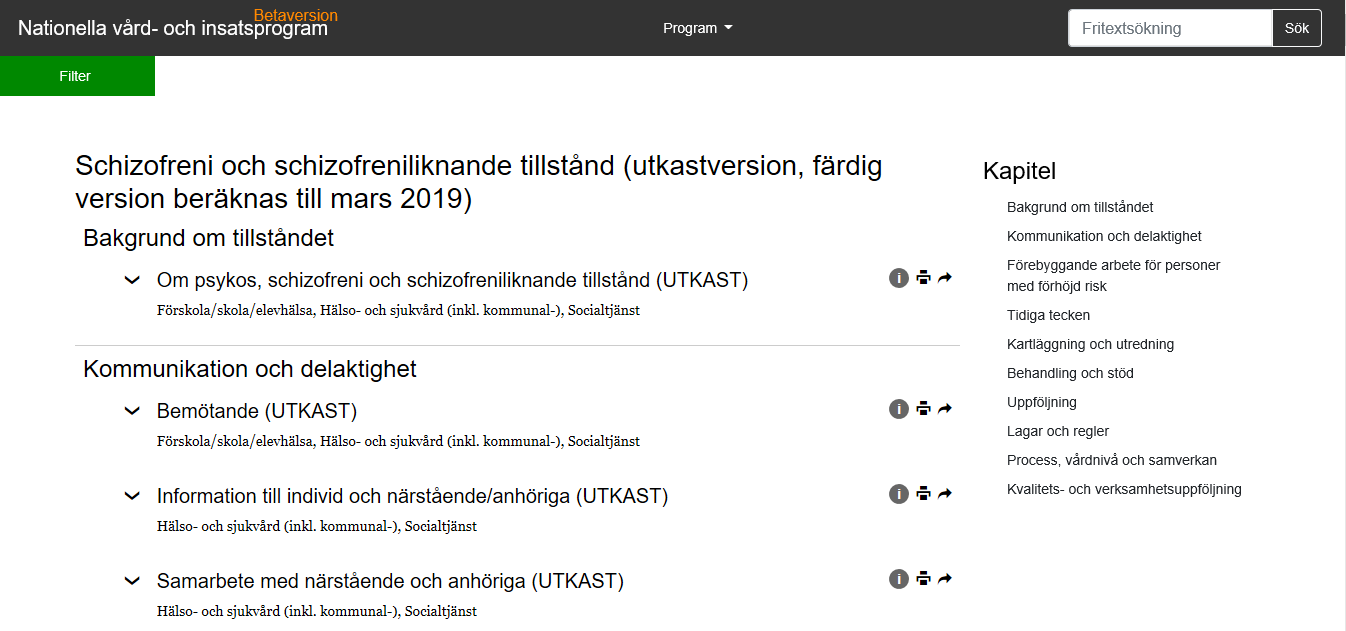 Klicka på en länk för att gå direkt till ett kapitel
3
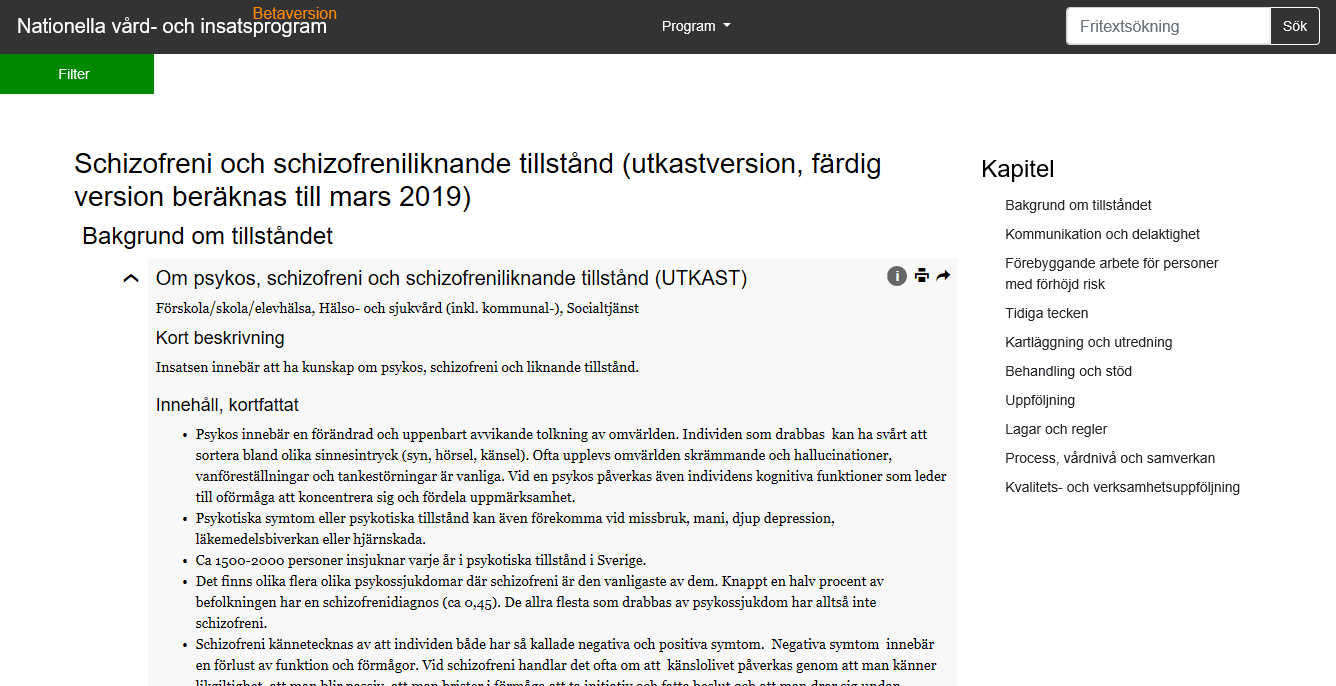 Klicka på pilen för att expandera ett stycke
Du kan också klicka på rubriken
Klicka igen för att fälla ihop stycket
4
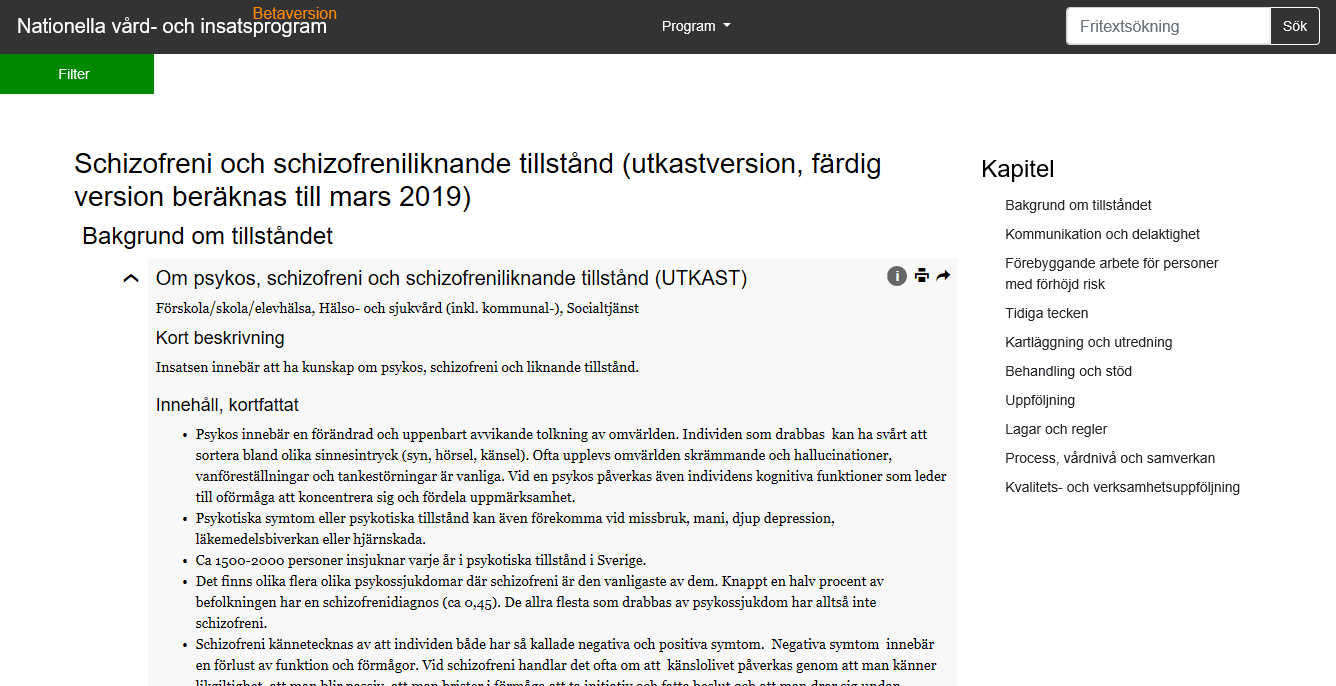 Varje stycke är uppbyggt på samma sätt och innehåller:
Kort beskrivning
Syfte
Indikation (målgrupp, situation)
Kunskapsläge
Kompetenskrav
Innehåll, kortfattat
Innehåll, fördjupat
Länkar
Uppföljning
5
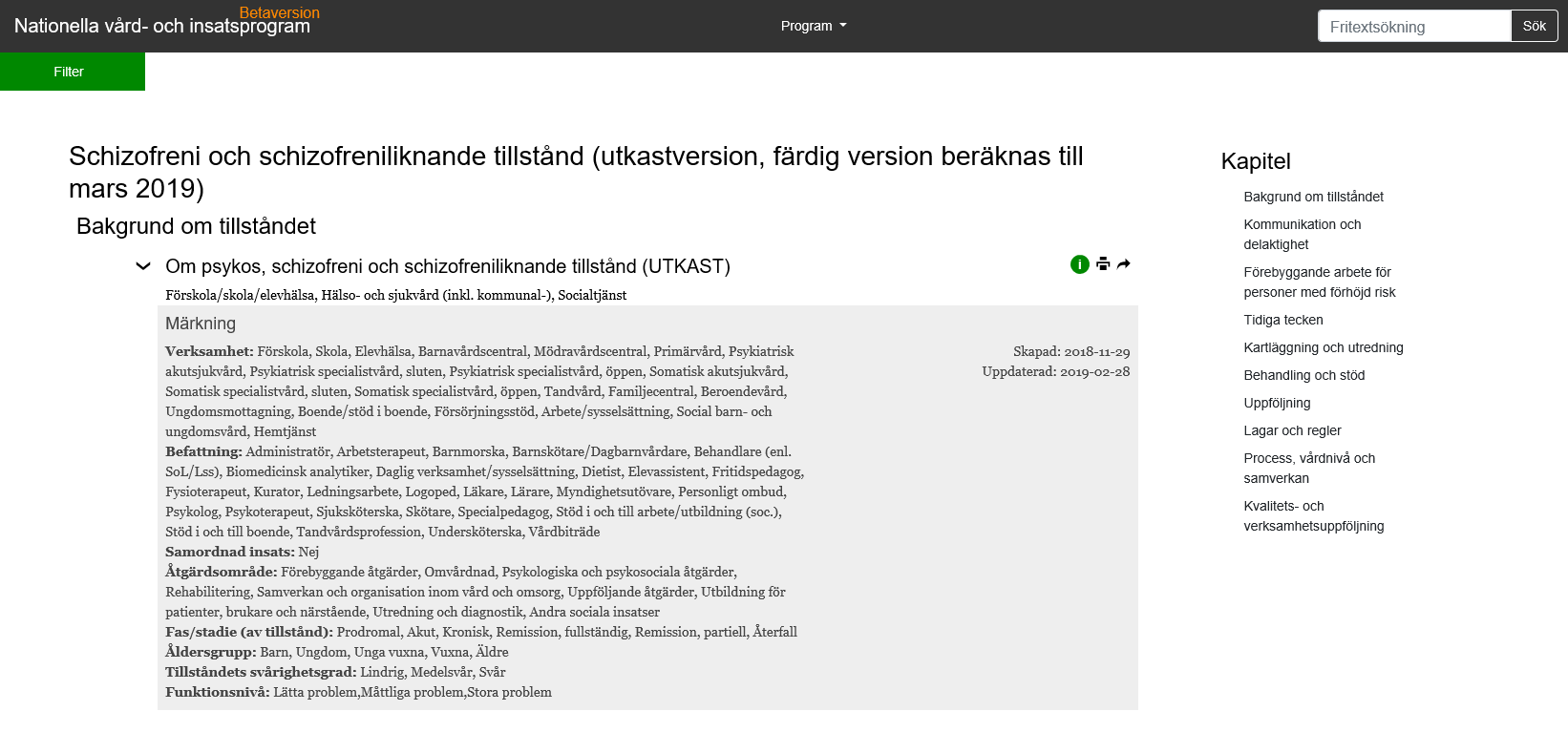 Klicka här för att se märkning för stycket
Märkning visar till exempel när sidan är uppdaterad, vilka verksamheter och befattningar som berörs
6
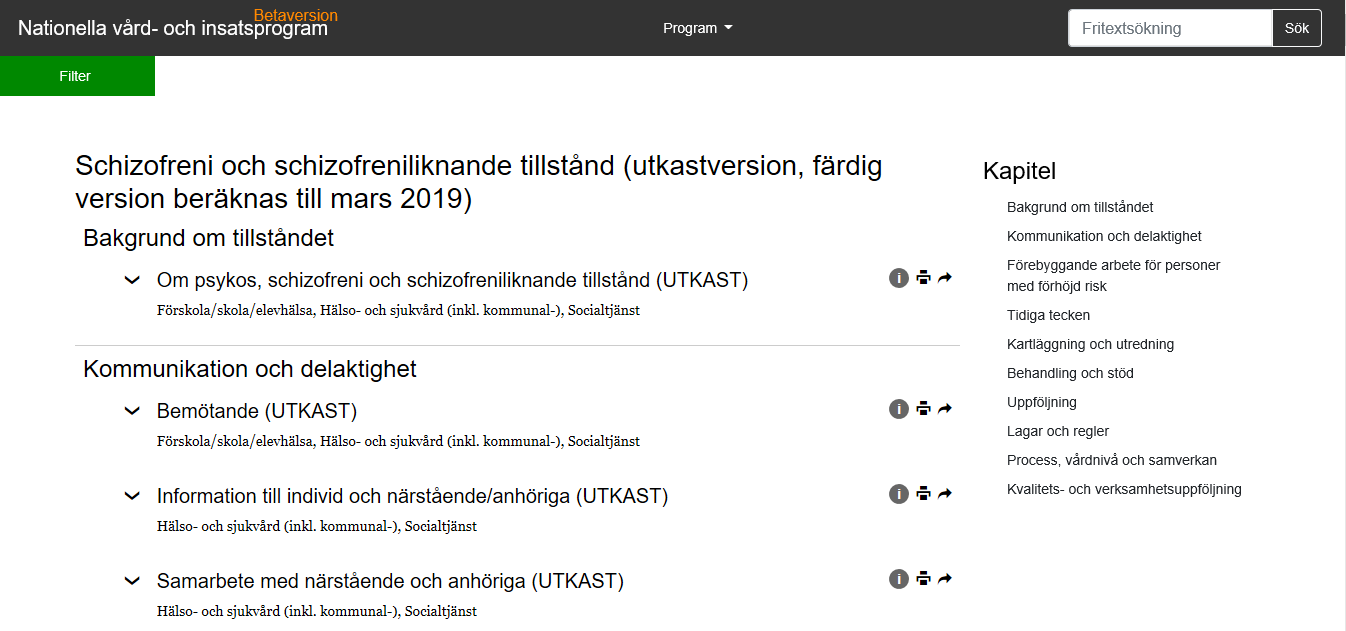 Klicka här för att skriva ut ett stycke
7
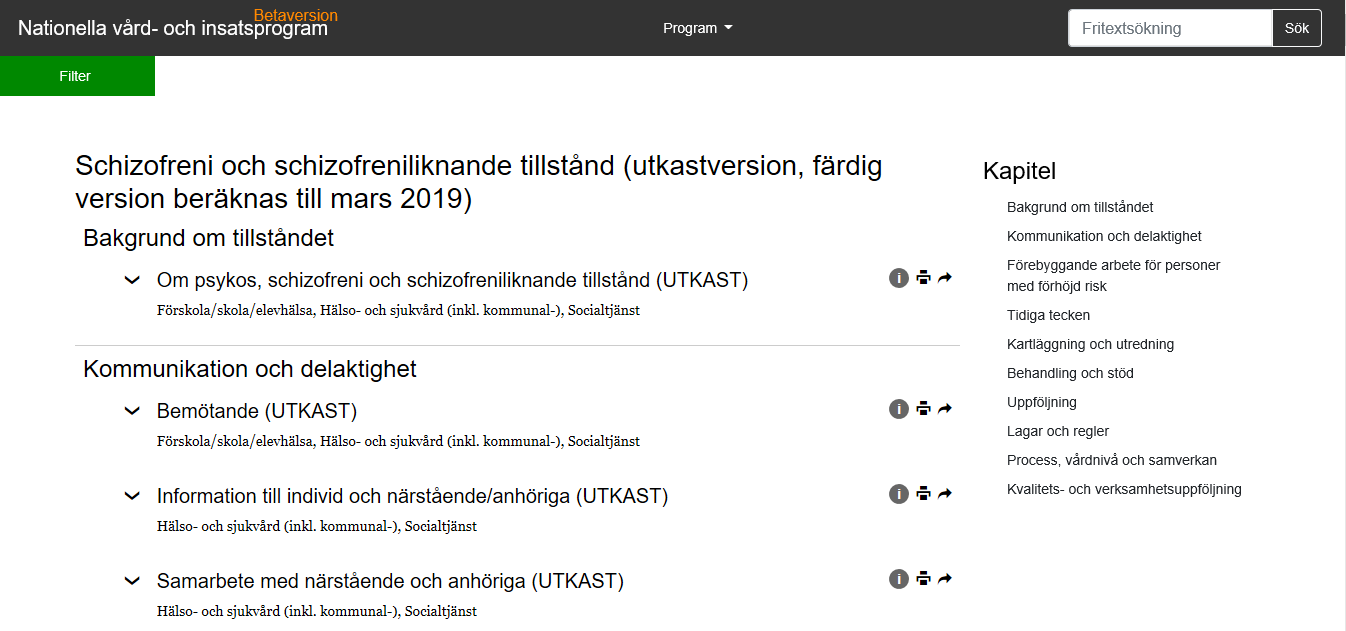 Klicka här för att visa en länk till stycket som du kan kopiera för att dela eller spara
8
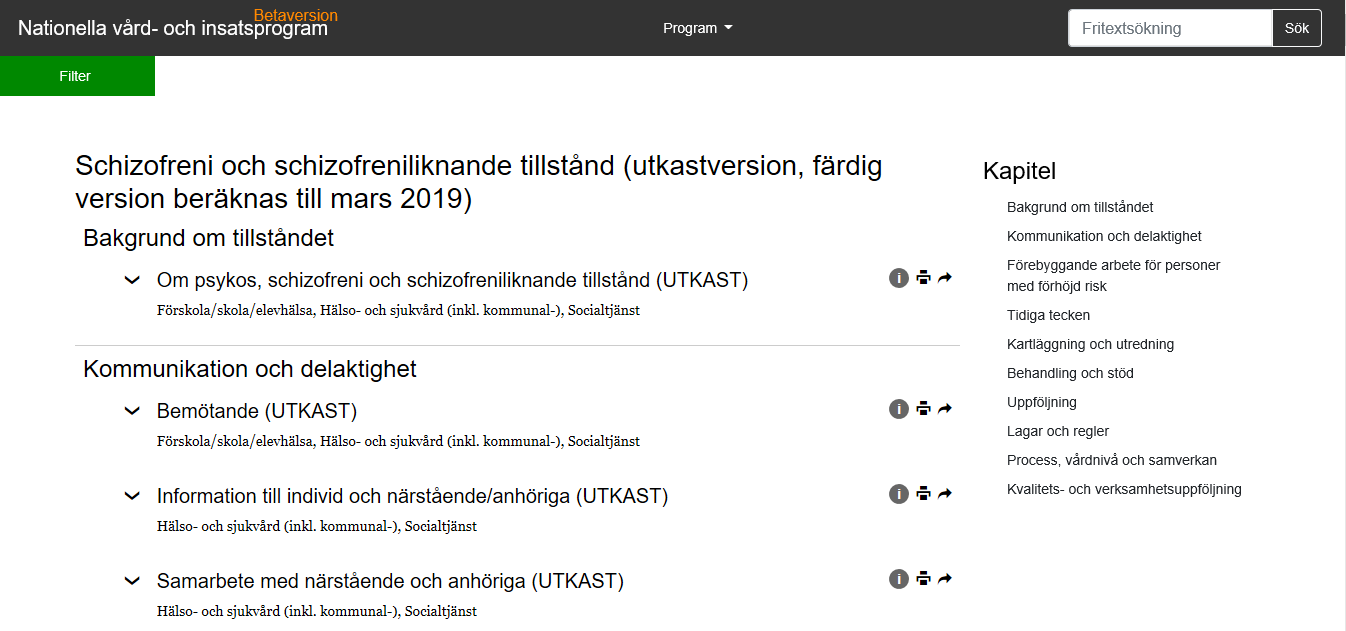 Klicka här om du vill ha filter för verksamheter, insatser och/eller individer
9
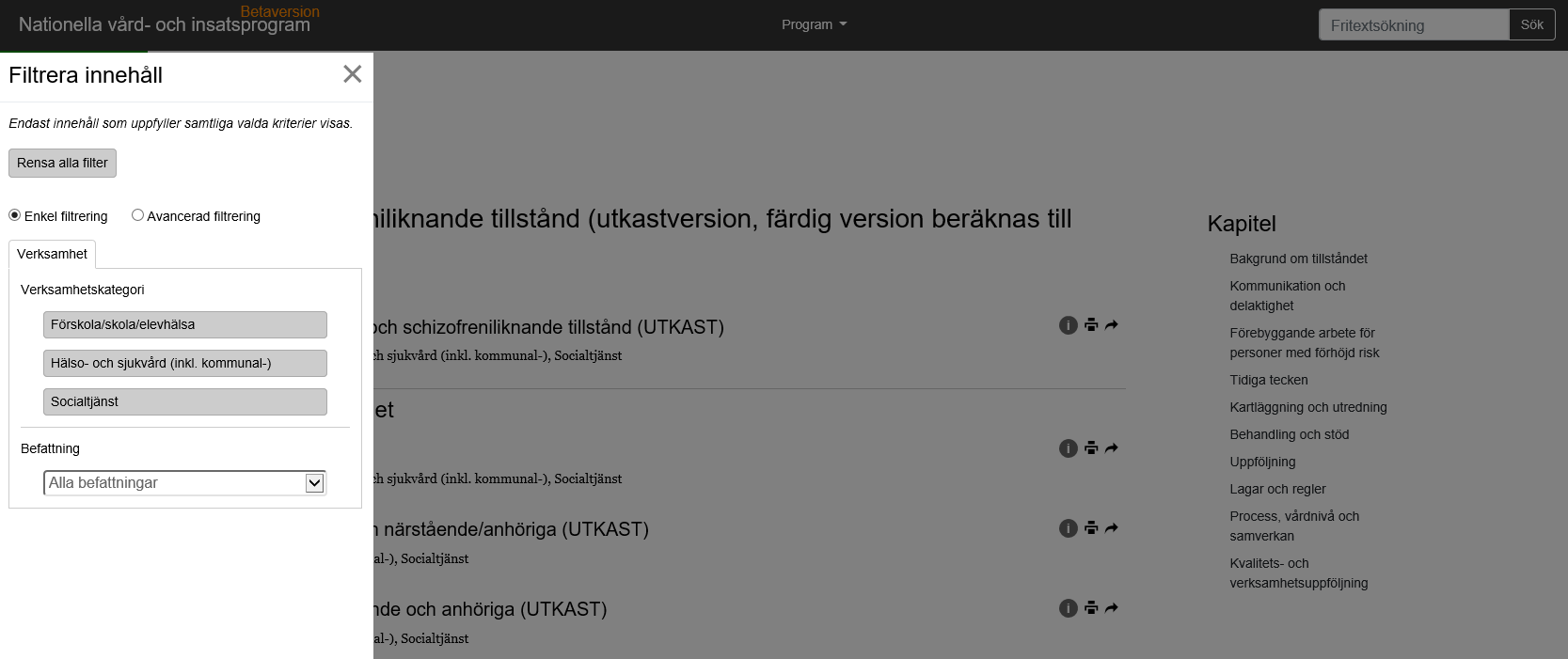 Enkel filtrering låter dig välja verksamhet eller befattning
Du kan också kombinera en verksamhet och en befattning
Tips: välj inte för många filter samtidigt, endast innehåll som uppfyller samtliga valda kriterier visas.
10
När du valt ett filter så minns sidan detta
Välj Rensa alla filter om du vill ta bort dem
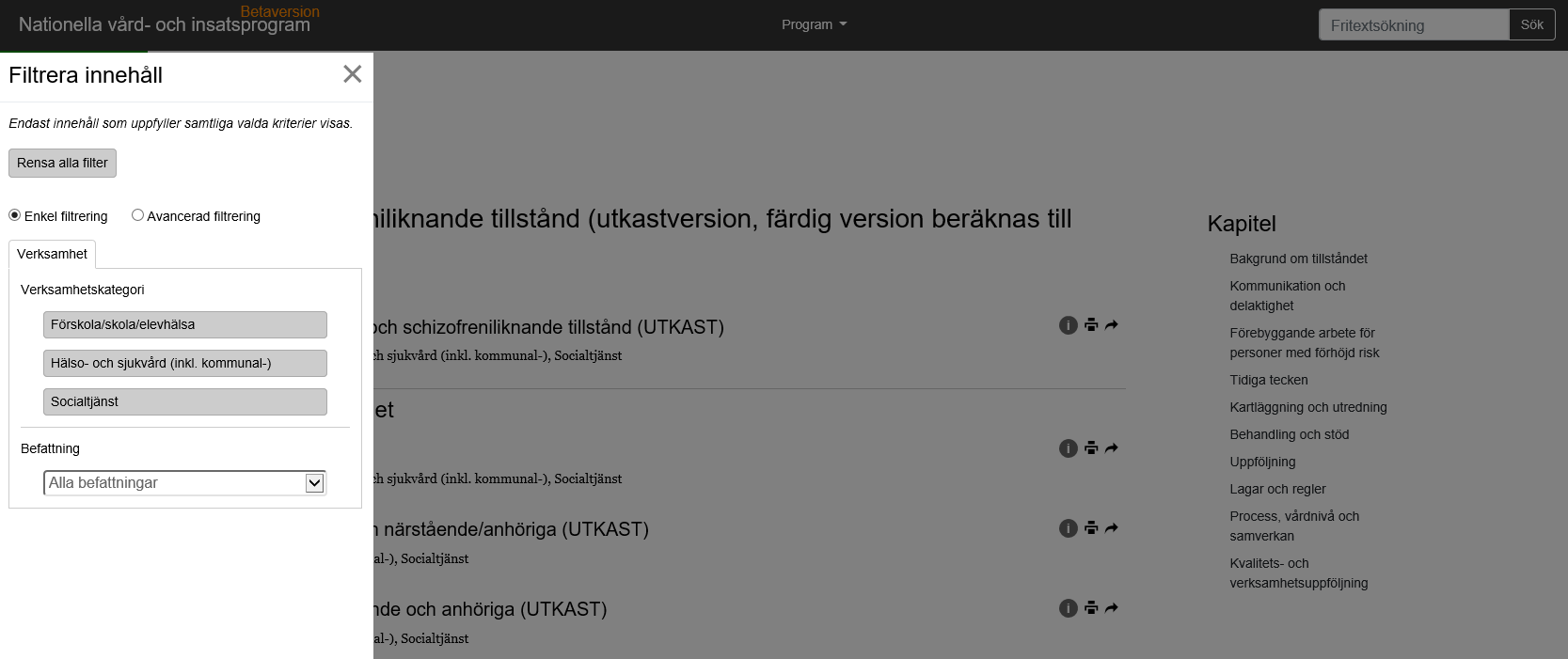 11
Välj Avancerad filtrering om du vill filtrera på insats och/eller individ
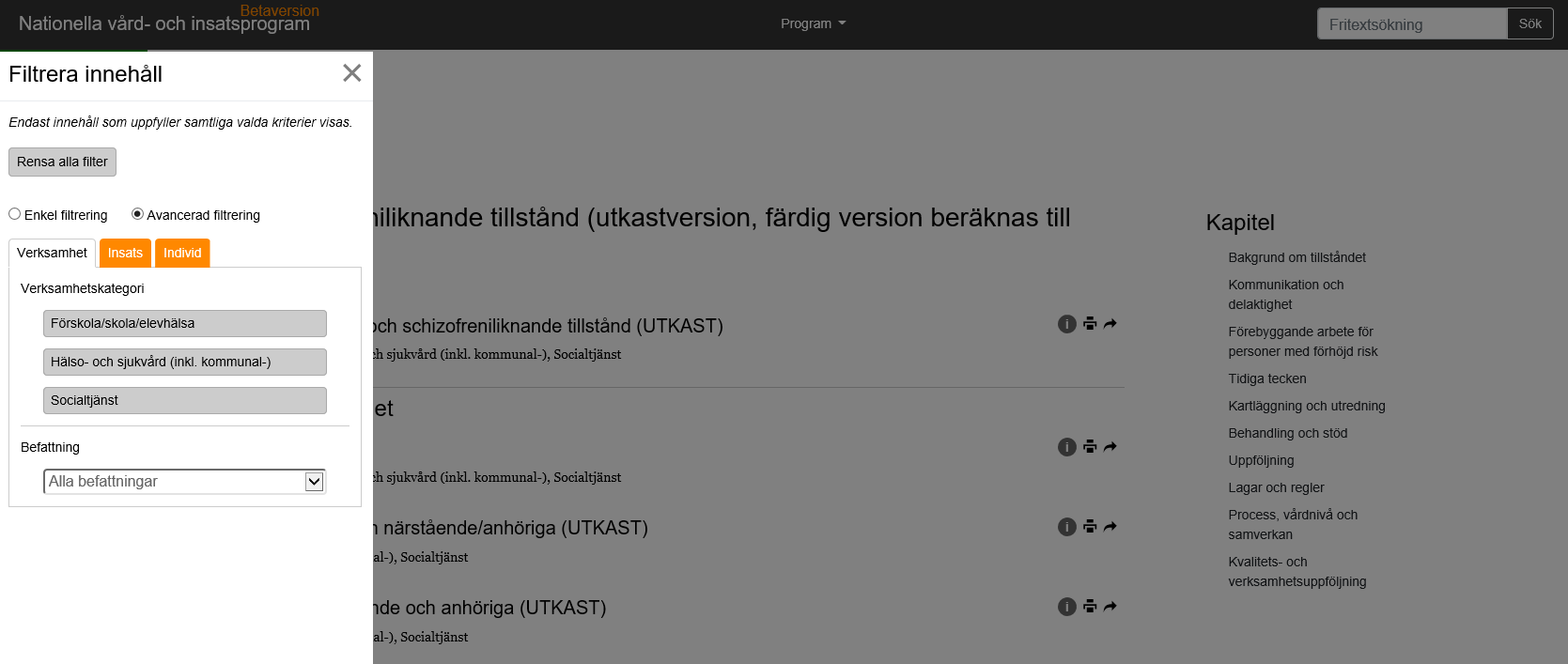 12
Det finns flera olika filter för insatser
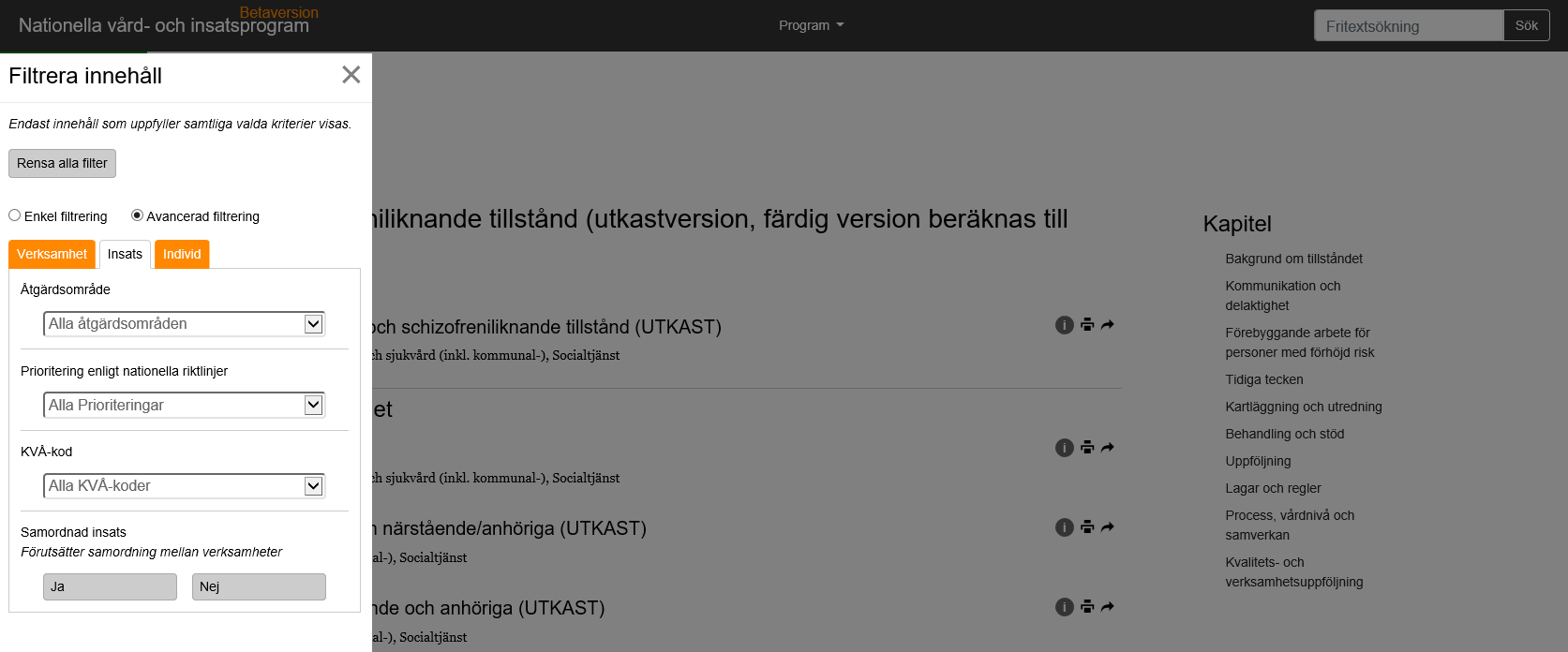 13
Det finns flera olika filter för individer
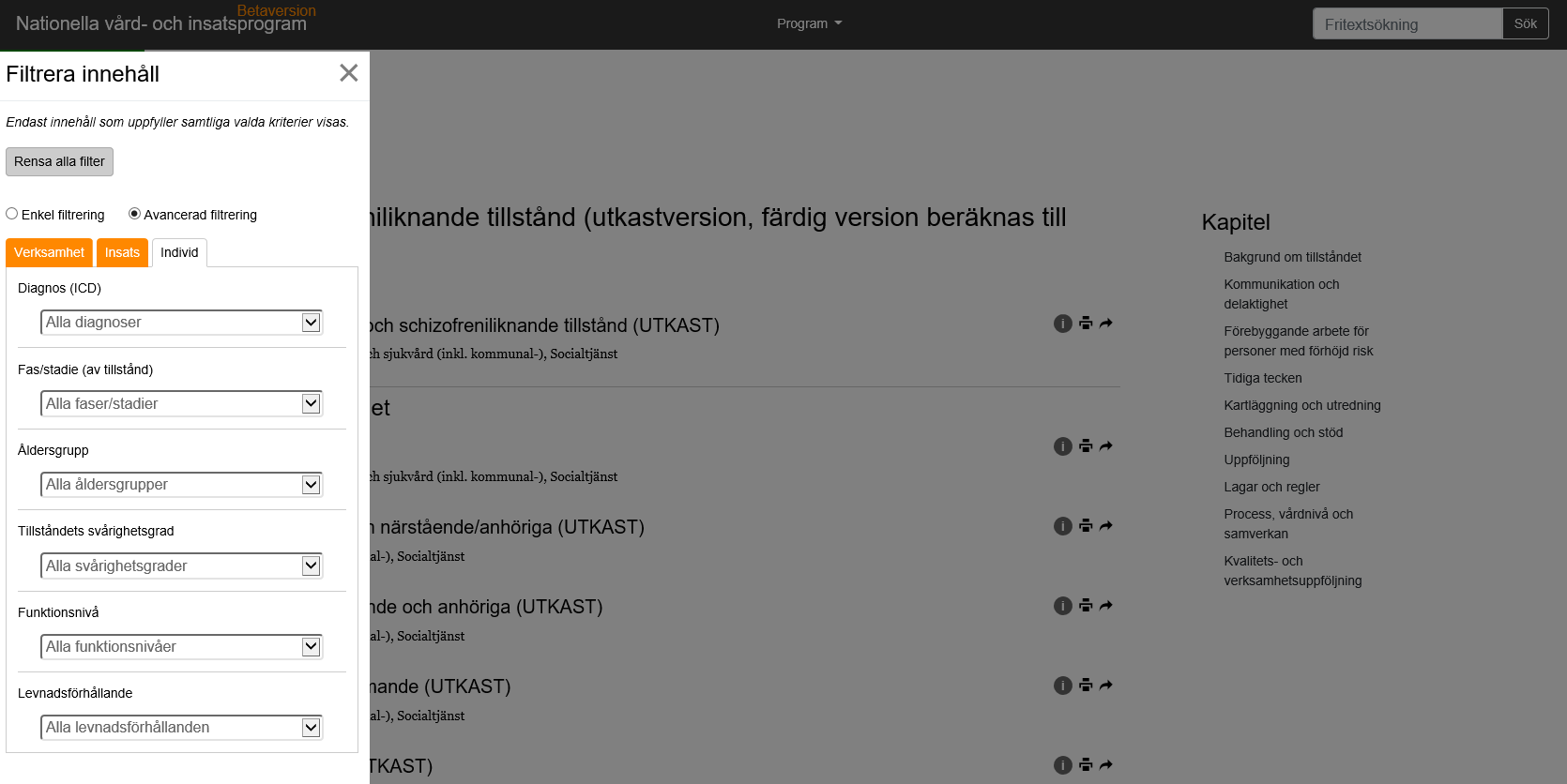 14
Mer information
Vårdochinsats.se
Uppdragpsykiskhälsa.se
15